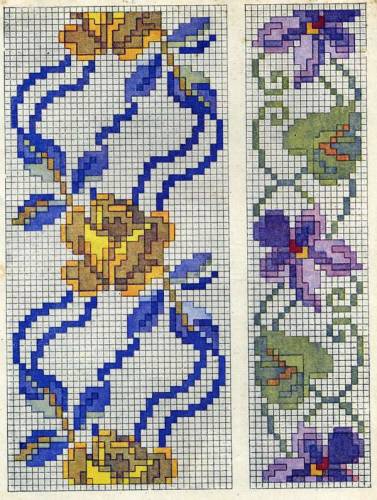 Складне речення
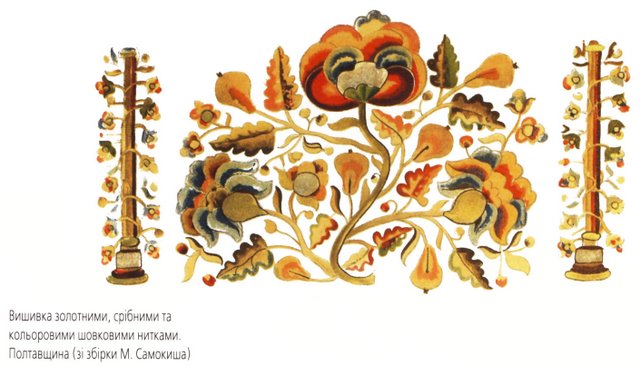 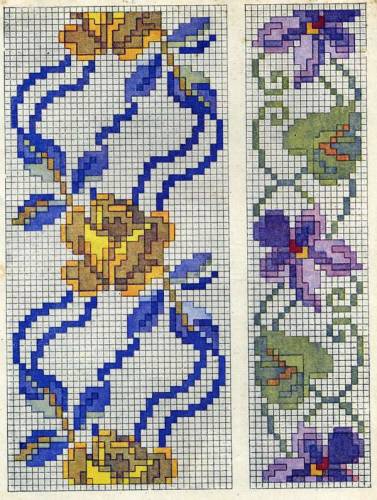 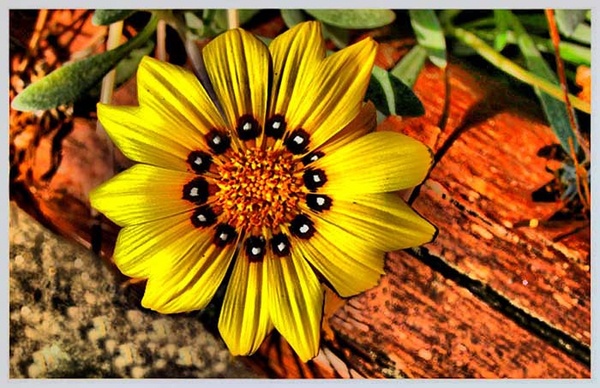 Складносурядне речення, його будова і засоби зв'язку в ньому
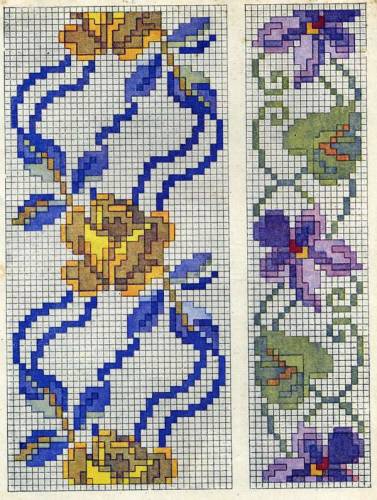 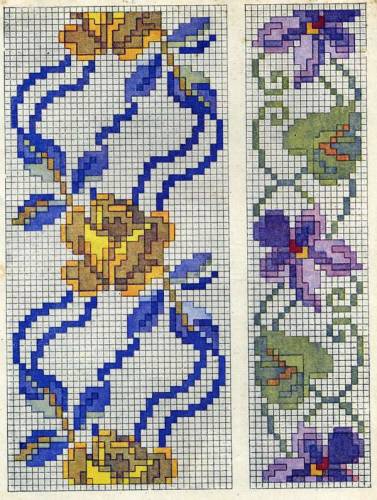 Складносурядним називається речення,  предикативні  частини якого синтаксично рівноправні і поєднані між собою інтонацією та сполучниками сурядності.
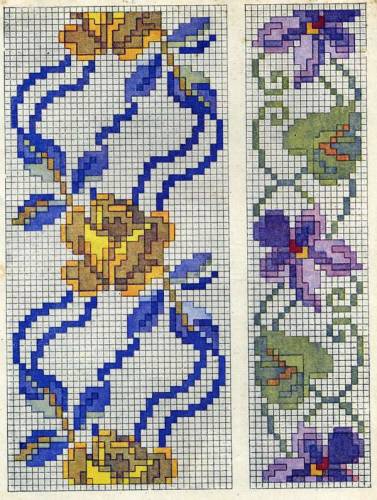 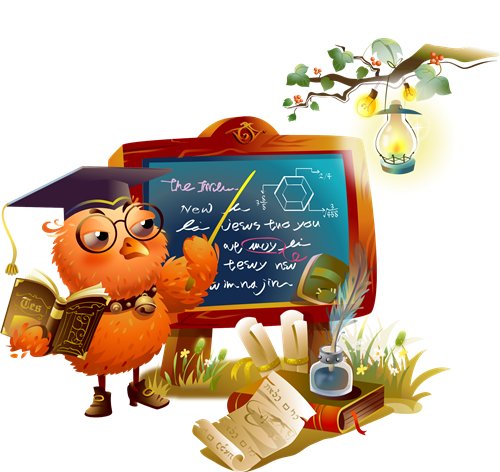 Темно-зеленії  садки дрімають вже без  плоду, і тихо гріються хатки, і верби  гнуться в воду (І. Франко).
[     ],і [   ], і [   ].
Засоби зв'язку у складносурядному реченні
Єднальні: і,й, та (і), притому, причому, також.
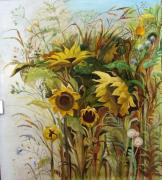 Протиставні: а, але, та (але), проте, а проте,  зате, однак.
Інтонація
Сполучники сурядності
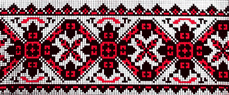 Розділові : або, чи, або…або,  чи…чи,  то… то, чи то…чи то, не то…не то, хоч…хоч.
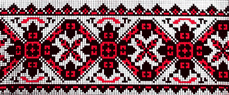 Розрізняй
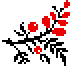 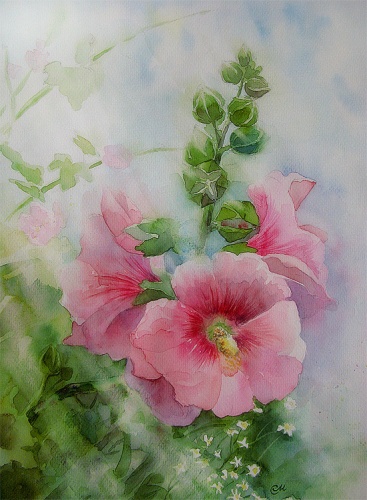 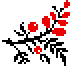 Речення із однорідними членами
Складносурядні речення
Запахло  квітами мені, криницею живою, і скалком сонця на стіні, і щедрою весною (В.Стус).
Пройшла гроза, і ніч промчала, і знову день шумить кругом (В.Сосюра).
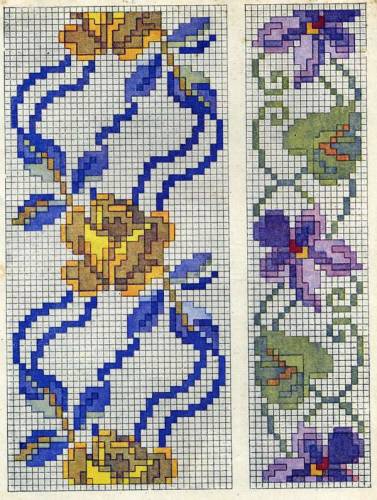 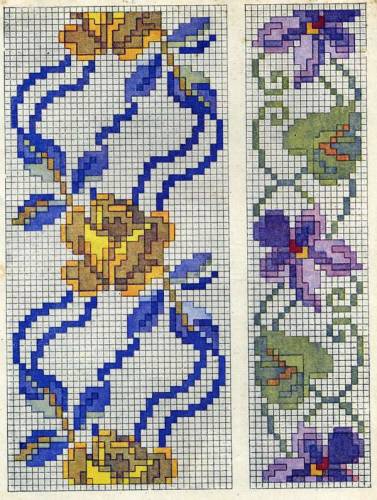 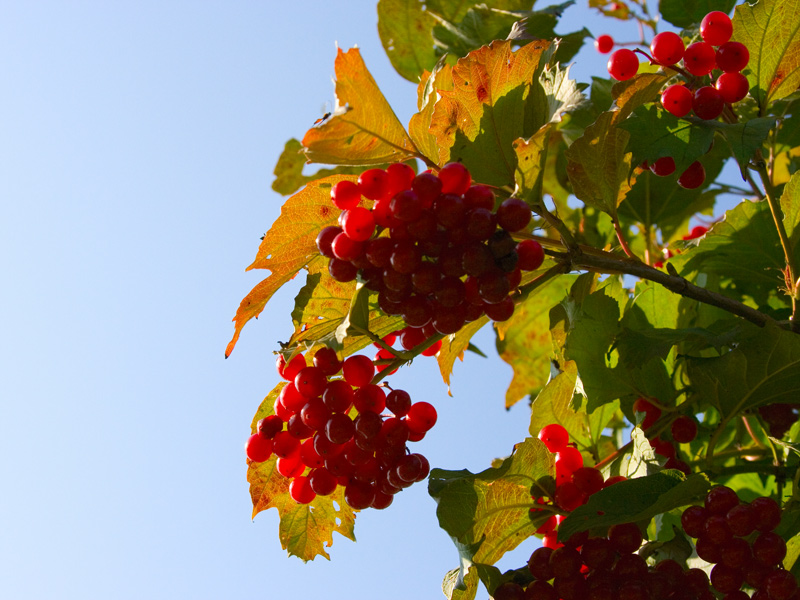 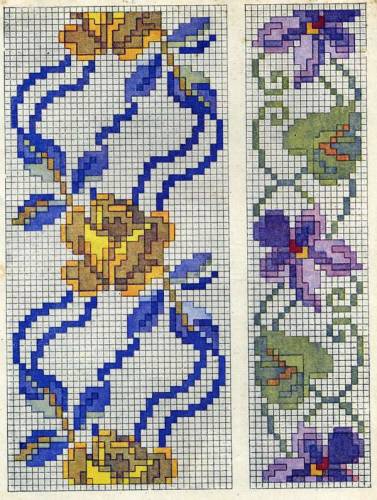 Смислові зв’язки між частинами складносурядного речення
Одночасність дій або станів:  
Повітря тремтить від спеки, і в синім мареві  танцюють далекі тополі (М.Коцюбинський).
У реченнях з єднальними сполучниками
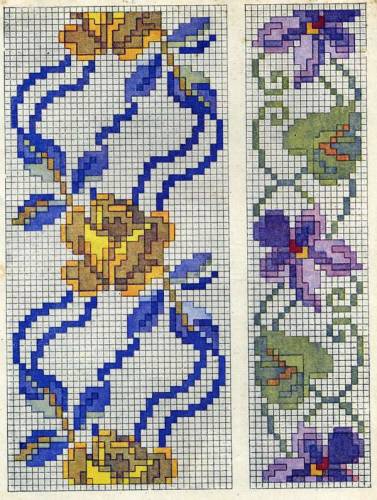 Послідовність дій або станів:
День спадає,  і рожевий вечір тихою млою спускається на землю (Олександр Олесь).
Причиново - наслідкову або умовно-наслідкову залежність між діями або станами:
Орач торкнеться до чепіг руками  - і нива дзвонить темним сріблом скиб (І. Нехода).
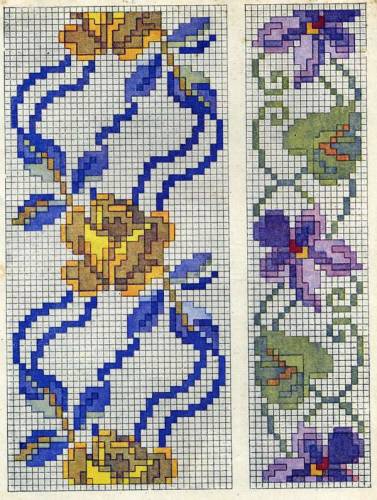 Смислові зв’язки між частинами складносурядного речення
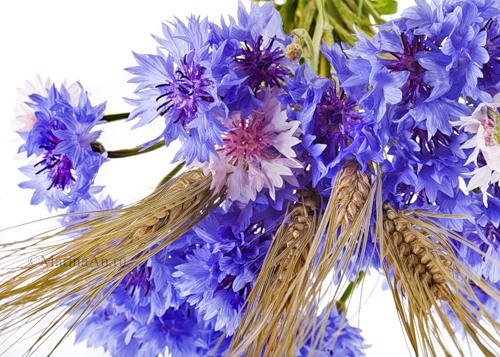 У реченнях з протиставними  сполучниками
Протиставні відношення між частинами:
Багато влітку доводиться на пасіці працювати, але зате взимку можна відпочити сповна (Іван Багряний).
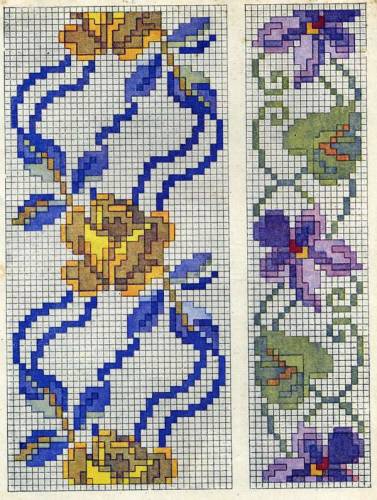 Зіставні відношення між частинами:
І потечуть веселі ріки , а озера кругом гаями проростуть, веселим птаством оживуть (Т.Шевченко).
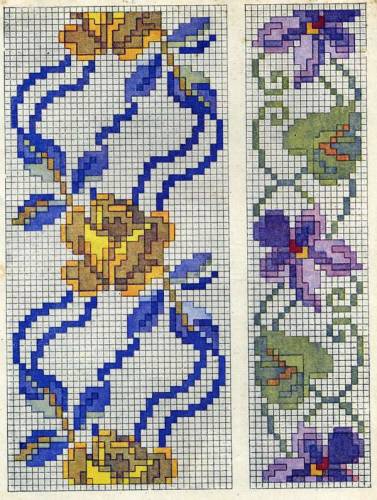 Смислові зв’язки між частинами складносурядного речення
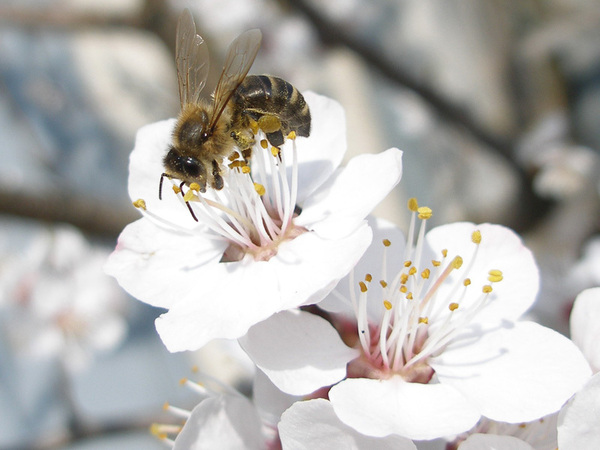 У реченнях з розділовими   сполучниками
Чергування дій, явищ:
То вітер дихне, то коник в житі засюрчить (Л.Глібов).
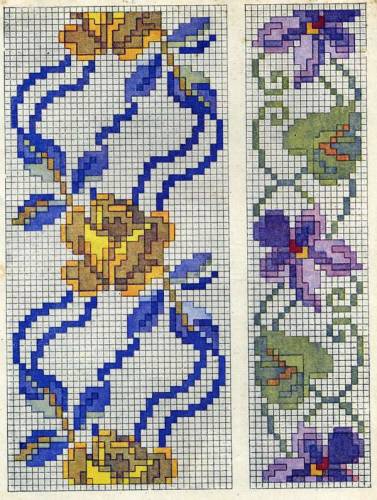 Взаємовиключення дій, явищ: 
Або не сокіл я, або спалила мені неволя крила (Леся Українка).